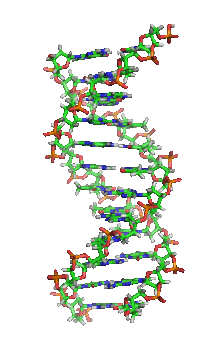 XÉT NGHIỆM DNA
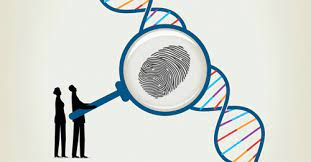 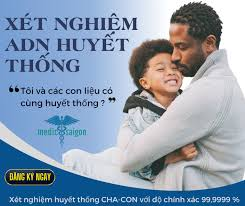 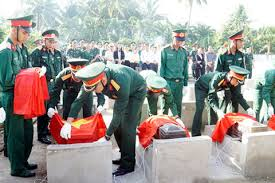 Phân tử sinh học chính tạo nên tế bào
Carbohydrate
Lipit
Nucleic acid
Protein
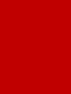 Nucleic acid được cấu tạo từ những nguyên tố hóa học nào?
A
B
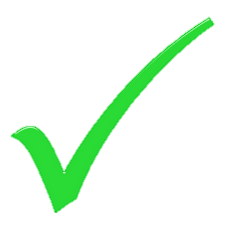 C, H, O, N, K
C, H, O, N, P
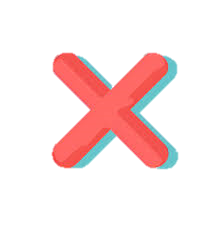 C
D
H, O, N, K, S
C, H, P, N, K
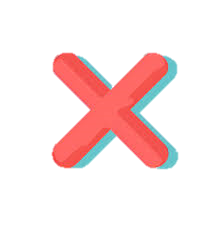 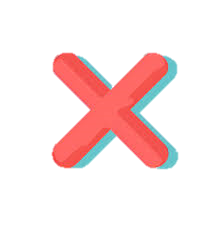 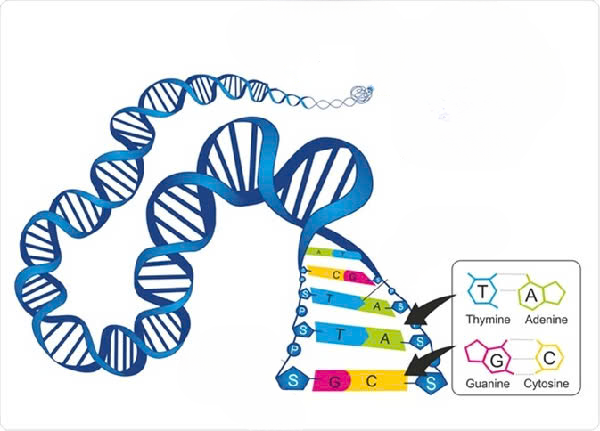 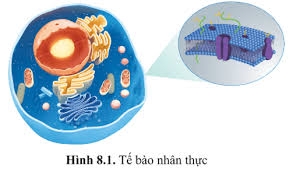 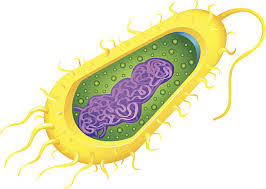 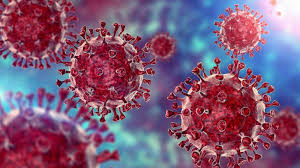 Tế bào nhân sơ
Tế bào nhân thực
Virut
Cho các đối tượng sau:
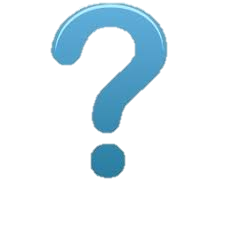 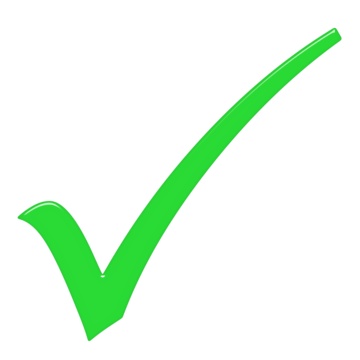 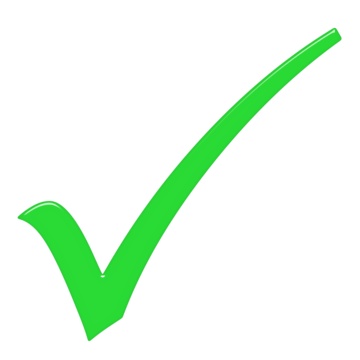 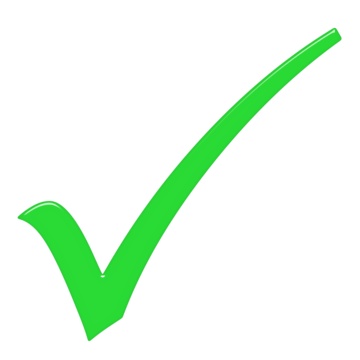 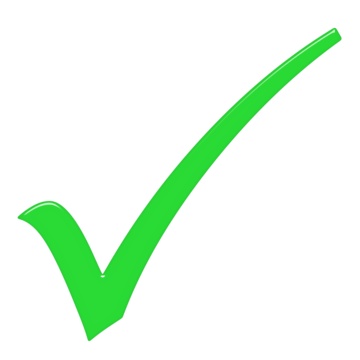 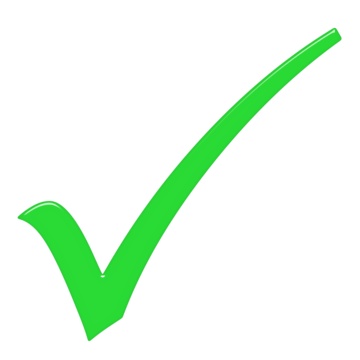 ti thể.
vius HIV,
lục nạp,
tóc,
tiểu cầu,
da,
Đối tượng nào có chưa nucleic acid?
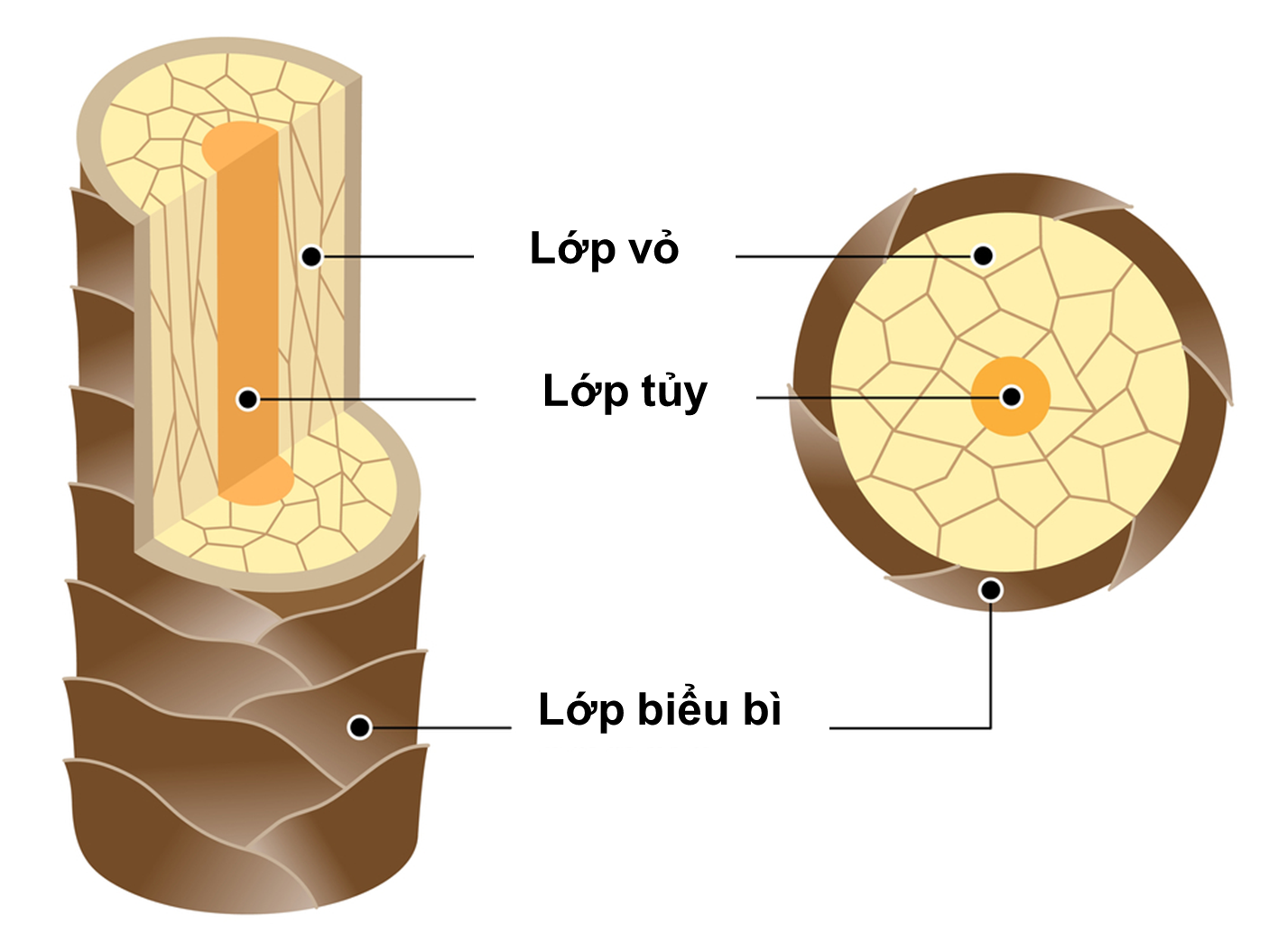 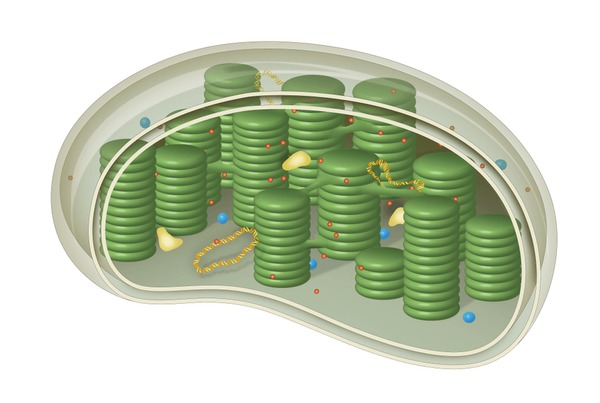 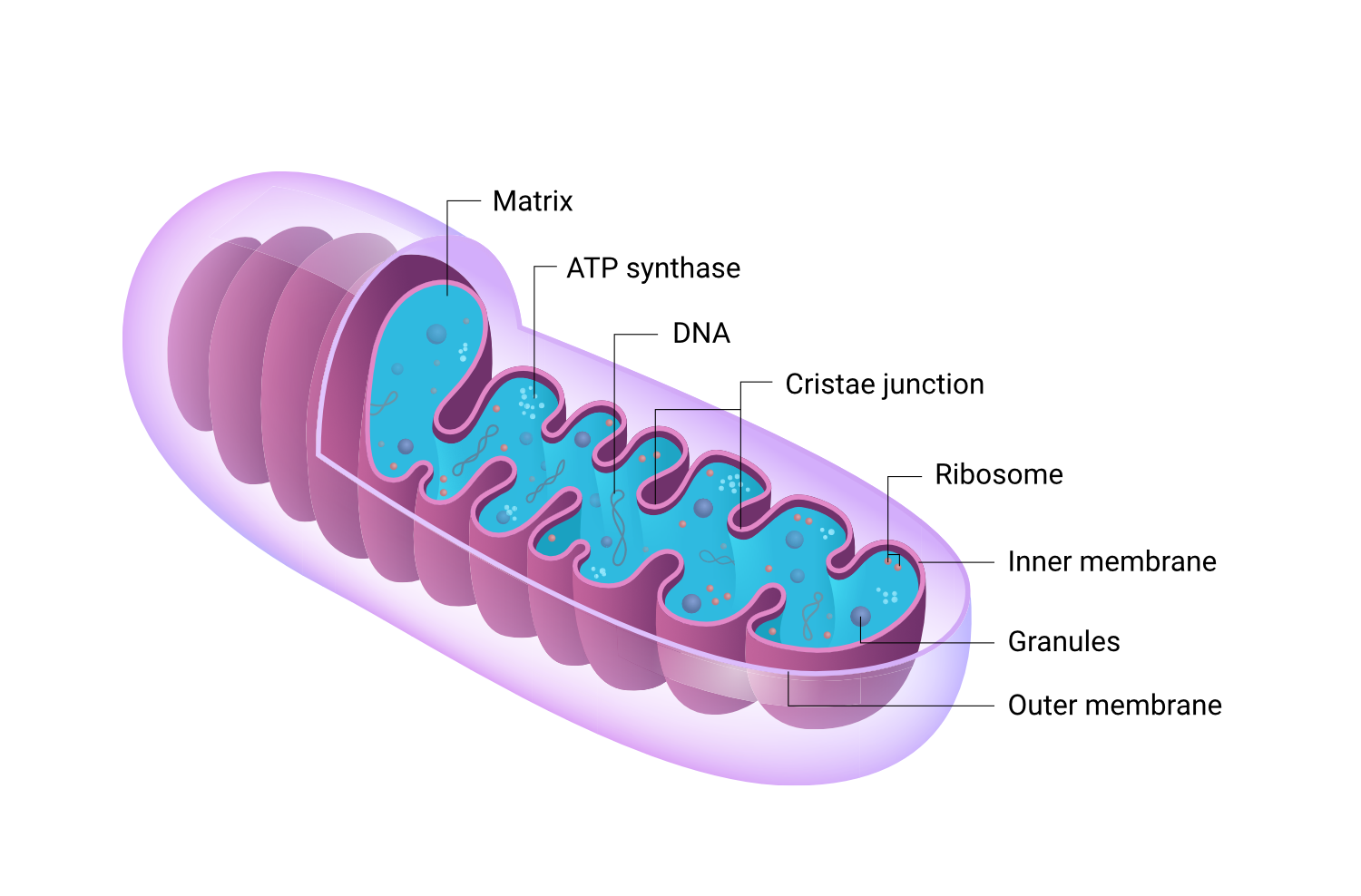 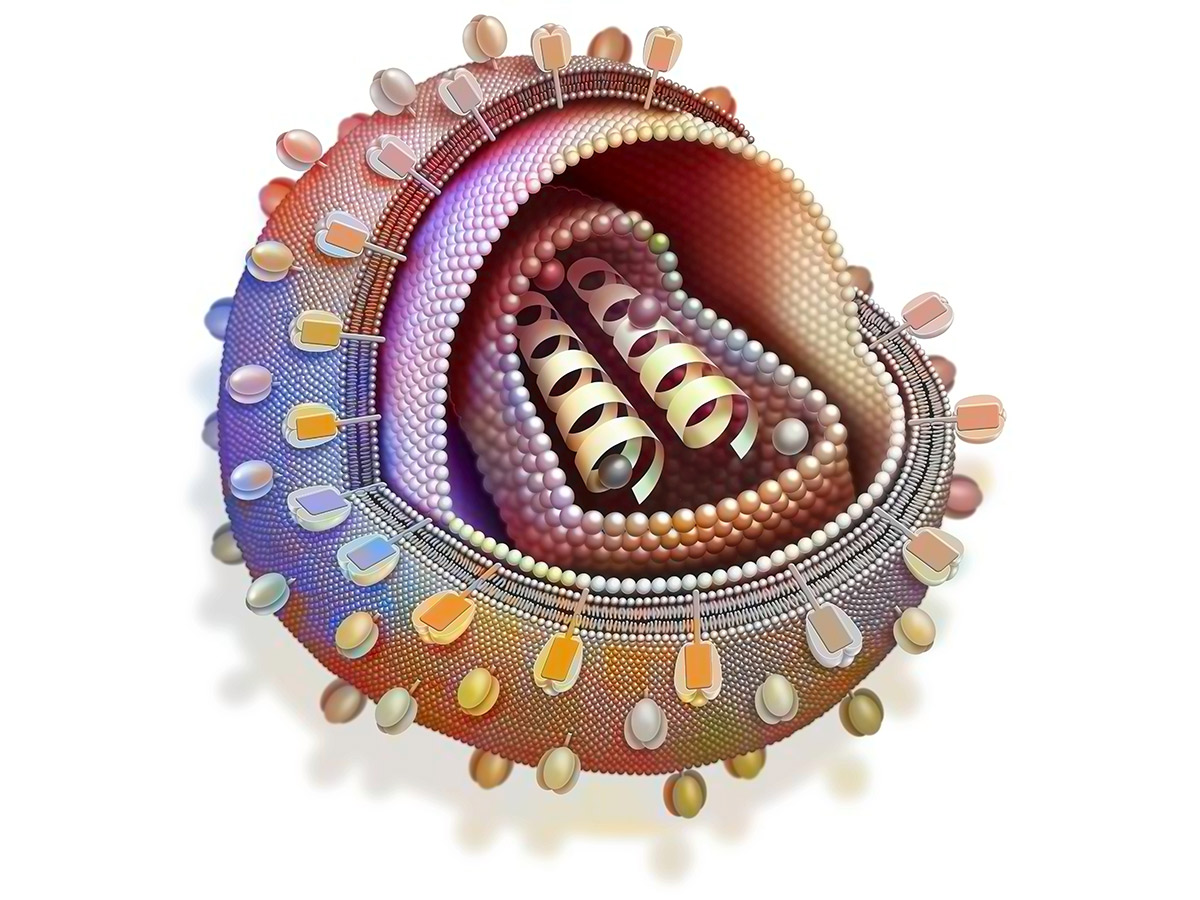 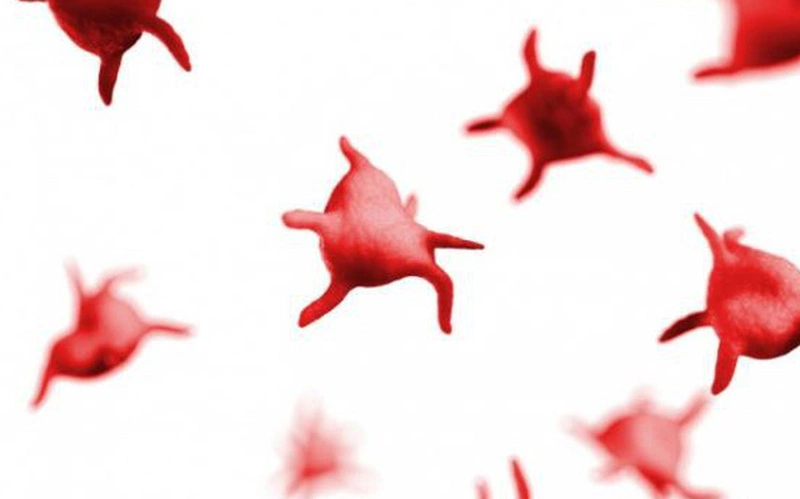 RNA
DNA
II. Deoxyribonucleic acid (DNA)
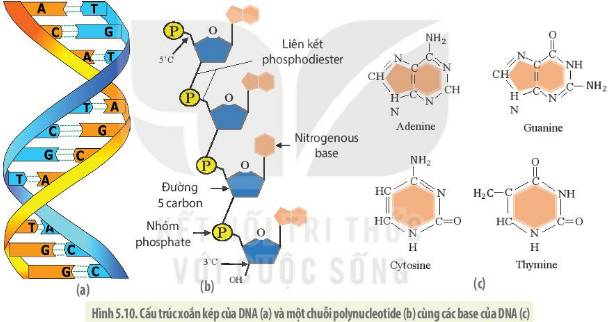 1. Cấu trúc phân tử DNA
Tại sao DNA được gọi là đại phân tử?
Vì có kích thước và khối lượng lớn
           B.  Vì có cấu trúc phức tạp
           C. Vì nó có ở tất cả các tế bào của cơ thể
           D. Cả A, B, C đều đúng
Đáp án đúng: A
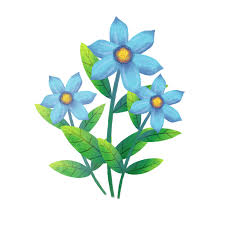 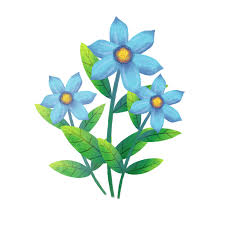 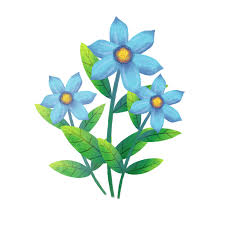 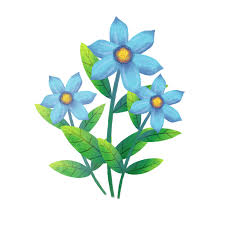 Khi nói các đại phân tử sinh học được cấu tạo theo nguyên tắc đa phân, điều đó có nghĩa là:
Các đại phân tử sinh học đều có cấu trúc giống nhau
Các đại phân tử sinh học được cấu tạo từ các đơn phân giống nhau
Các đại phân tử sinh học được cấu tạo từ nhiều đơn phân liên kết với nhau
Các đại phân tử sinh học có kích thước lớn
Đáp án đúng: C
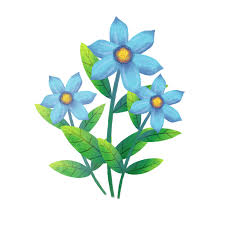 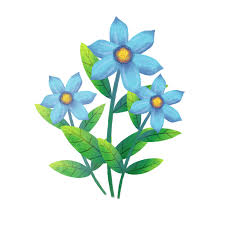 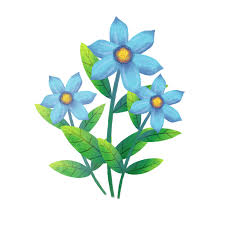 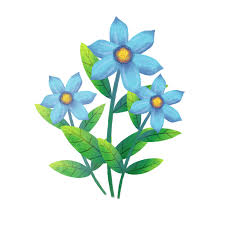 Các loại đơn phân cấu trúc nên phân tử DNA bao gồm:
  A, T, U, G                                  B. A, T, C, G
C. Chỉ có A và T                               D. Chỉ có G và C
Đáp án đúng: B
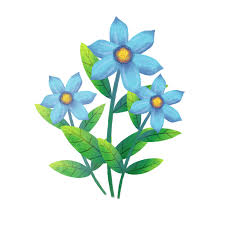 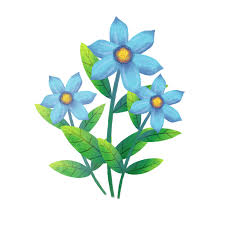 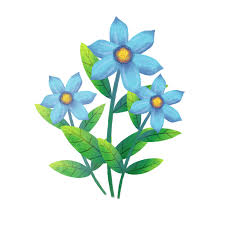 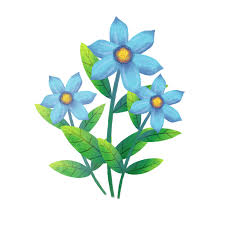 DNA được gọi là đại phân tử
 Vì có kích thước và khối lượng lớn
Được cấu tạo theo nguyên tắc đa phân
Các loại đơn phân cấu trúc nên phân tử DNA : A, T, C, G
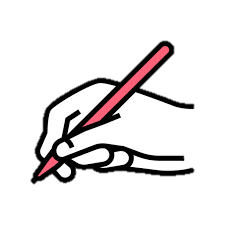 - DNA là đại phân tử có kích thước và khối lượng lớn (dài hàng trăm μm, khối lượng đạt hàng triệu, chục triệu amu)
- DNA được cấu trúc theo nguyên tắc đa phân, đơn phân là 4 loại ncleotide: A, T, C, G.
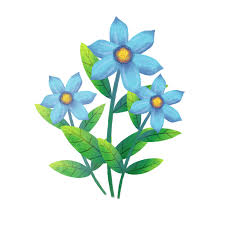 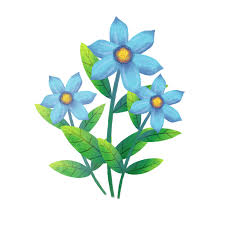 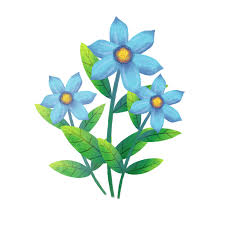 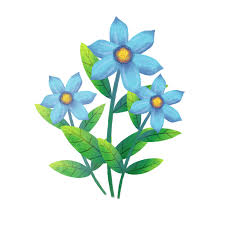 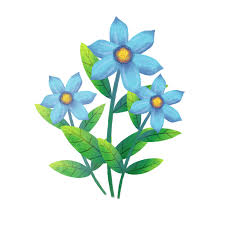 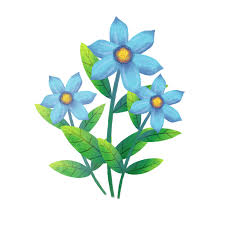 II. Deoxyribonucleic acid (DNA)
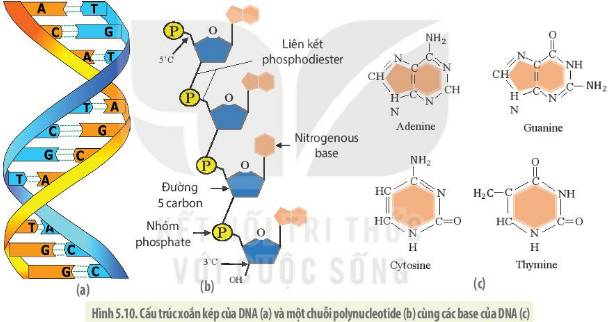 1. Cấu trúc phân tử DNA
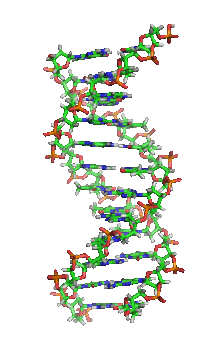 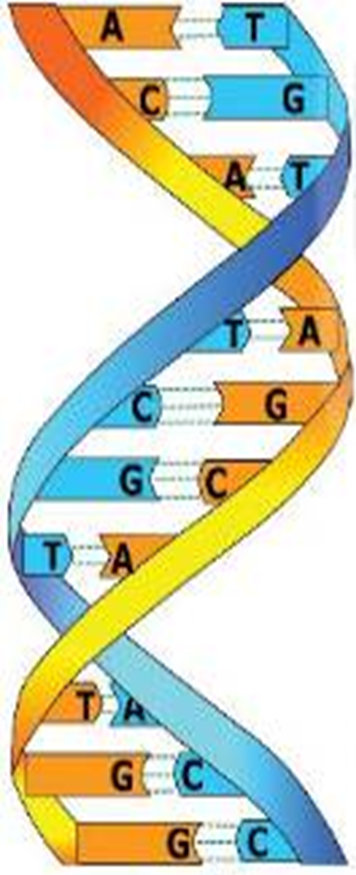 ? Mô tả cấu trúc của phân tử DNA.
Mô hình cấu trúc 1 đoạn phân tử DNA
II. Deoxyribonucleic acid (DNA)
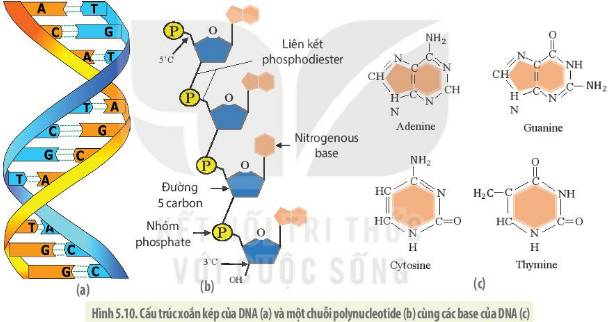 1. Cấu trúc phân tử DNA
* Cấu trúc không gian
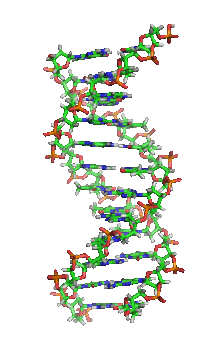 - DNA có cấu trúc xoắn kép, gồm 2 mạch song song, ngược chiều.
P
P
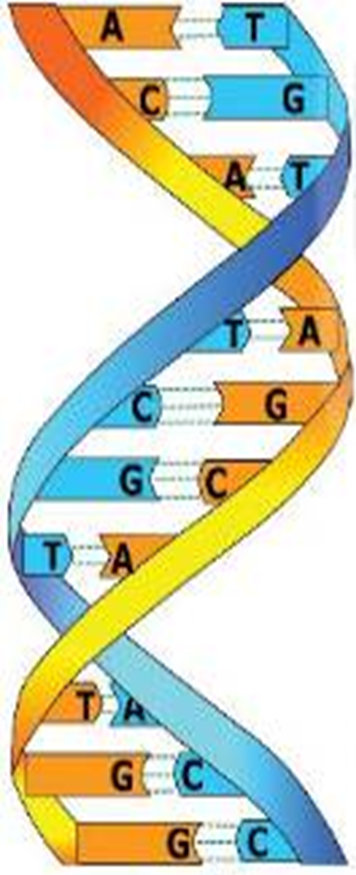 C
T
5’
5’
1’
1’
4’
4’
P
3’
3’
5’
2’
2’
OH
OH
1’
Đường
4’
Đường
A
OH
2’
3’
3’
2’
G
OH
4’
1’
5’
P
Mô hình cấu trúc
 1 đoạn phân tử DNA
Đường
Đường
II. Deoxyribonucleic acid (DNA)
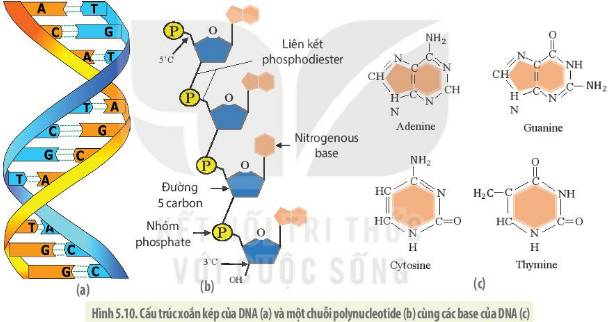 1. Cấu trúc phân tử DNA
* Cấu trúc không gian
- DNA có cấu trúc xoắn kép, gồm 2 mạch song song, ngược chiều.
P
P
- Các nucleotide trên 1 mạch liên kết với nhau bằng liên kết cộng hóa trị tạo thành chuỗi polynucleotide
T
C
5’
5’
..........
..........
1’
1’
4’
4’
Đường
Đường
OH
3’
3’
OH
2’
2’
- Các nucleotide trên 2 mạch liên kết với nhau bằng liên kết hydrogen theo nguyên tắc bổ sung:
.........
.........
.........
OH
3’
3’
OH
A
G
2’
2’
4’
4’
1’
1’
5’
A liết kết với T bằng 2 liên kết hydrogen; G liên kết với C bằng 3 liên kết hydrogen => Tạo thành cặp Nu.
5’
Đường
Đường
P
P
?2. Trình tự các Nu trên một đoạn của DNA như sau:
...A – T – G – C – T – G – A – T – C – A – C – G – T ...
Hãy xác định  trình tự các Nu của đoạn phân tử DNA trên.
II. Deoxyribonucleic acid (DNA)
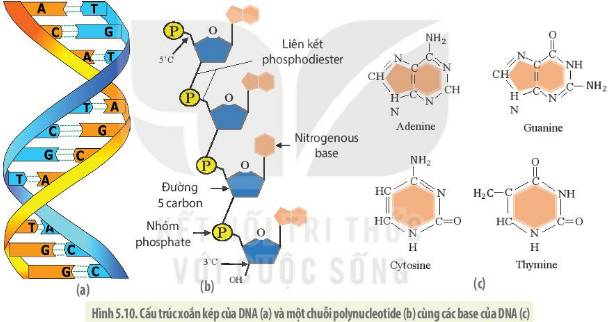 20 Å
1. Cấu trúc phân tử DNA
* Cấu trúc không gian
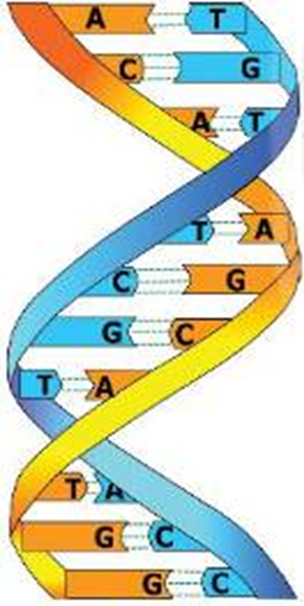 => Đường kính của phân tử DNA là 20 Å, mỗi chu kì xoắn dài 34 Å (10 cặp Nu)
(Kích thước của mỗi cặp Nu là: 3,4 Å)
Chu kì xoắn (34 Å)
II. Deoxyribonucleic acid (DNA)
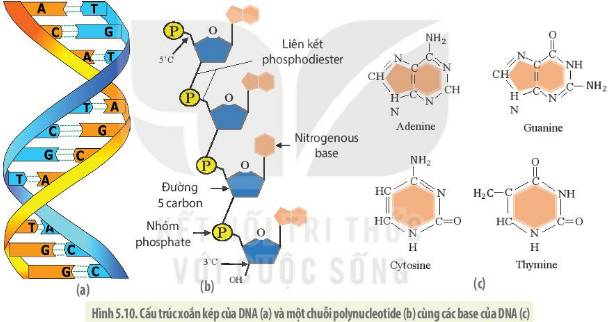 2. Chức năng của DNA
? Những đặc điểm nào của phân tử DNA đảm bảo nó thực hiện chức năng lưu trữ, bảo quản và truyền đạt thông tin di truyền
II. Deoxyribonucleic acid (DNA)
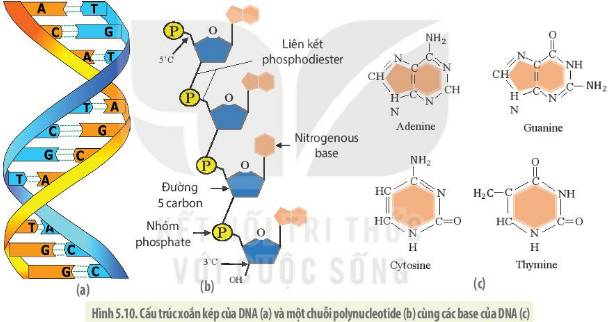 2. Chức năng của DNA
* Lưu trữ thông tin di truyền
..........
..........
Thông tin di truyền được mã hóa bởi số, thành phần và trình tự sắp xếp của các Nu
P
P
Đường
Đường
C
T
5’
5’
1’
1’
4’
4’
.........
.........
.........
* Bảo quản thông tin di truyền
OH
OH
3’
3’
Đường
2’
2’
Đường
P
OH
Các liên kết giữa các Nu đảm bảo cho cấu trúc của DNA được duy trì ổn định
OH
3’
OH
2’
3’
3’
A
5’
2’
T
..........
..........
A
G
2’
Đường
Đường
1’
4’
4’
4’
1’
4’
OH
2’
* Truyền đạt thông tin di truyền
3’
1’
1’
5’
5’
5’
P
P
P
DNA có khả năng tự nhân đôi => thông tin di truyền được truyền đạt qua các thế hệ tế bào, cơ thể.
II. Deoxyribonucleic acid (DNA)
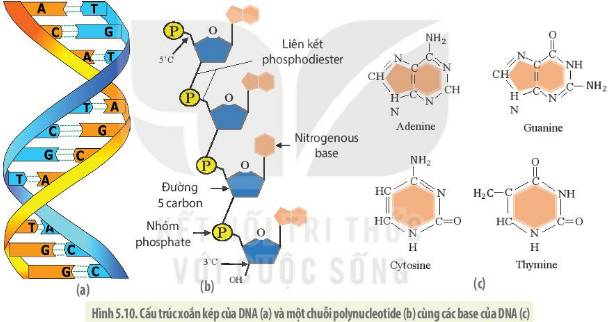 2. Chức năng của DNA
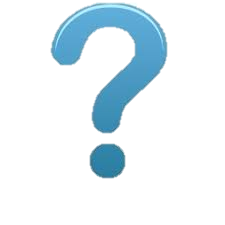 * Lưu trữ thông tin di truyền
Thông tin di truyền được mã hóa bởi số, thành phần và trình tự sắp xếp của các Nu
Con sinh ra có nhiều đặc điểm giống bố mẹ là nhờ chức năng nào của phân tử DNA?
* Bảo quản thông tin di truyền
Các liên kết giữa các Nu đảm bảo cho cấu trúc của DNA được duy trỳ ổn định
* Truyền đạt thông tin di truyền
DNA có khả năng tự nhân đôi => thông tin di truyền được truyền đạt qua các thế hệ tế bào, cơ thể.
II. Deoxyribonucleic acid (DNA)
3. Khái niệm về gene
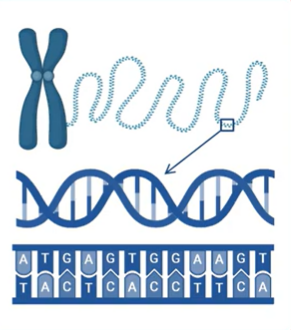 II. Deoxyribonucleic acid (DNA)
G
C
C
C
C
C
C
C
C
C
C
C
X
T
C
C
A
A
A
A
T
T
T
T
T
T
T
T
T
C
A
A
A
A
G
A
A
A
A
A
T
T
T
T
A
A
A
A
T
T
T
T
T
T
T
T
A
A
A
A
4. Tính đa dạng và đặc trưng của DNA
G
G
G
G
A
G
G
G
G
G
G
G
G
G
G
G
G
3
4
1
G
2
Khác (1):trình tự
Khác (1): Số lượng
Khác (1):Thành phần
II. Deoxyribonucleic acid (DNA)
G
C
C
C
C
C
C
C
C
C
C
C
X
T
C
C
A
A
A
A
T
T
T
T
T
T
T
T
T
C
A
A
A
A
A
G
A
A
A
A
T
T
T
T
A
A
A
A
T
T
T
T
T
T
T
T
A
A
A
A
4. Tính đa dạng và đặc trưng của DNA
G
G
G
G
A
G
G
G
G
G
G
G
G
G
G
G
G
G
* Số lượng, thành phần, trình tự sắp xếp của các Nu khác nhau đã tạo nên tính đa dạng của DNA
II. Deoxyribonucleic acid (DNA)
4. Tính đa dạng và đặc trưng của DNA
* Ứng dụng tính đặc trưng của DNA
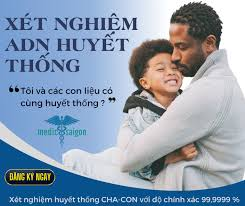 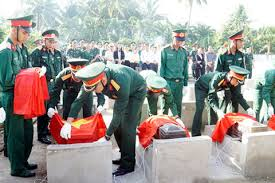 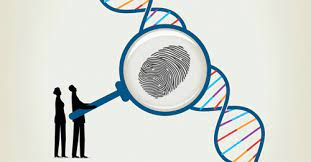 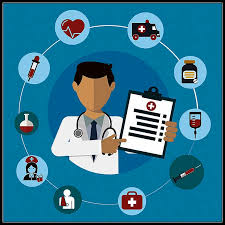 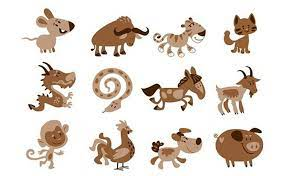 II. Deoxyribonucleic acid (DNA)
4. Tính đa dạng và đặc trưng của DNA
* Ứng dụng tính đặc trưng của DNA
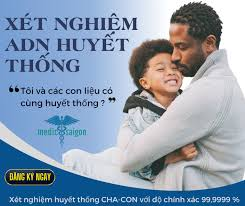 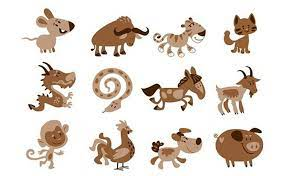 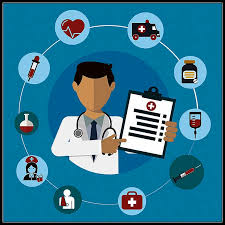 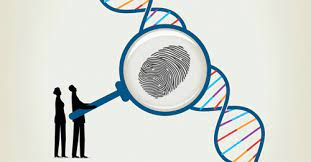 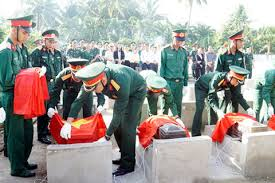 II. Deoxyribonucleic acid (DNA)
4. Tính đa dạng và đặc trưng của DNA
* Ứng dụng tính đặc trưng của DNA
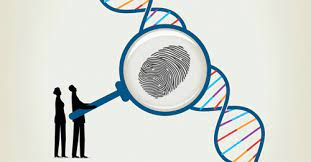 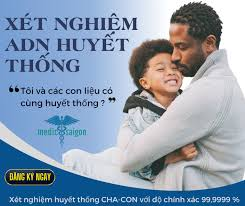 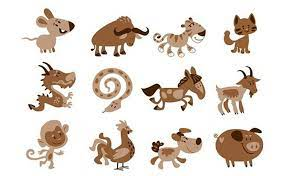 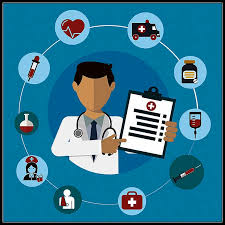 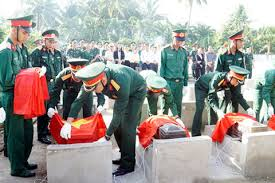 II. Deoxyribonucleic acid (DNA)
4. Tính đa dạng và đặc trưng của DNA
* Ứng dụng tính đặc trưng của DNA
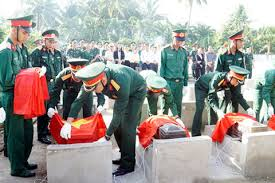 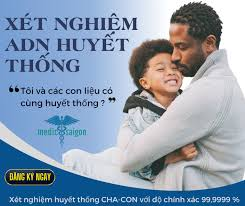 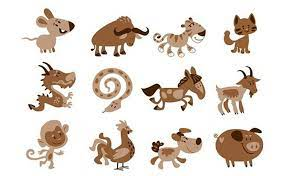 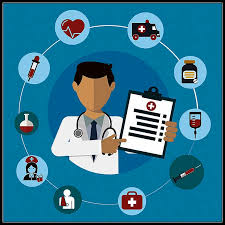 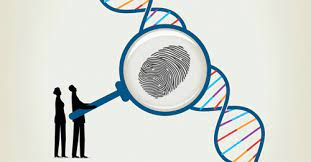 II. Deoxyribonucleic acid (DNA)
4. Tính đa dạng và đặc trưng của DNA
* Ứng dụng tính đặc trưng của DNA
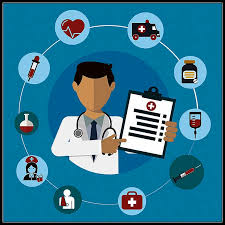 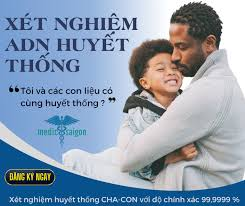 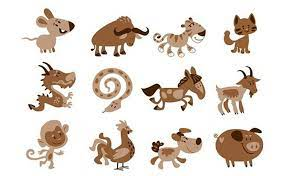 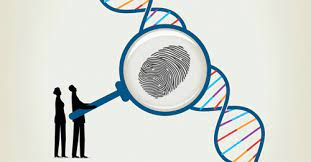 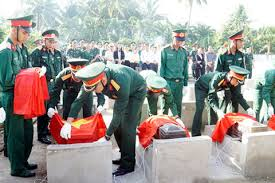 II. Deoxyribonucleic acid (DNA)
4. Tính đa dạng và đặc trưng của DNA
* Ứng dụng tính đặc trưng của DNA
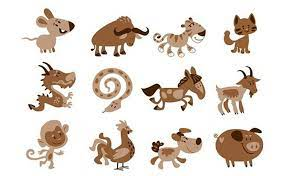 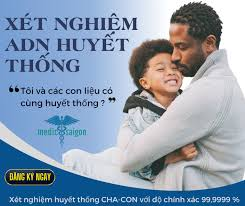 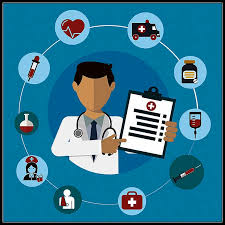 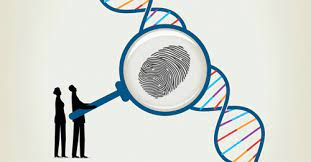 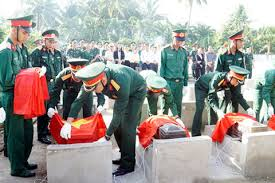 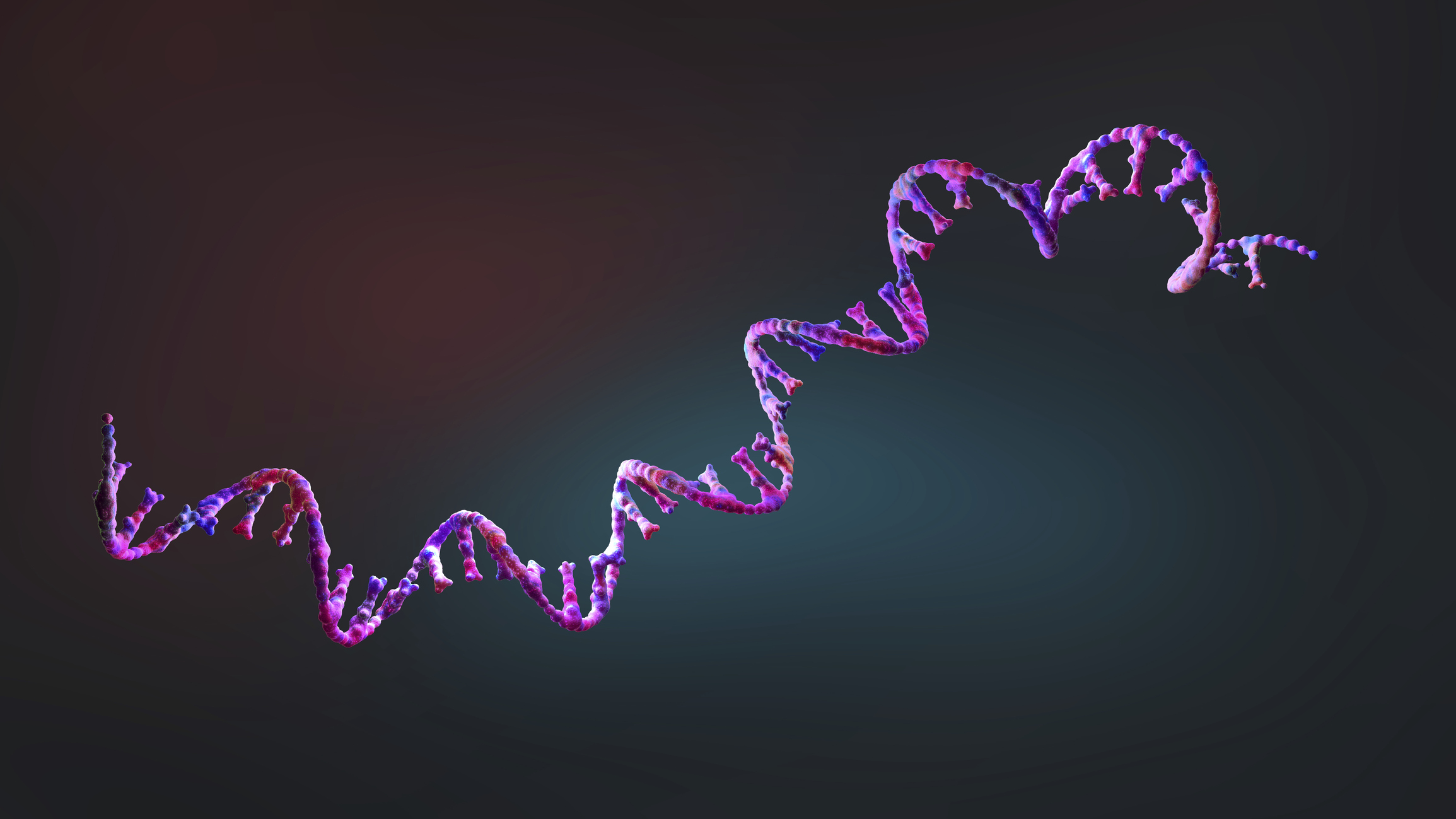 III. RIBONUCLEIC ACID (RNA)
II. DEOXYRIBONUCLEIC ACID (DNA
1. CẤU TRÚC PHÂN TỬ RNA
Mô tả cấu trúc của phân tử RNA.
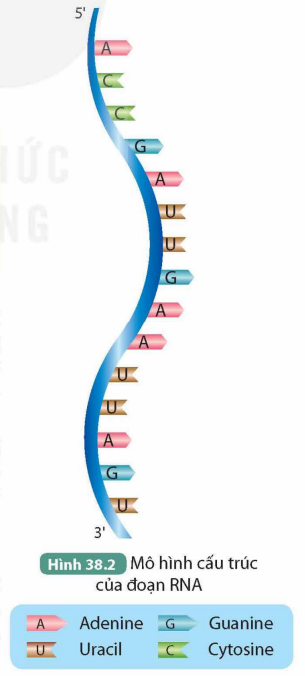 1. CẤU TRÚC PHÂN TỬ RNA
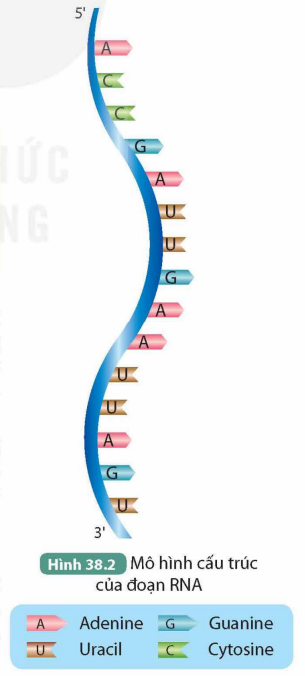 Dự đoán trong tế bào, RNA được tổng hợp từ cấu trúc nào?
2. CÁC LOẠI RNA TRONG TẾ BÀO
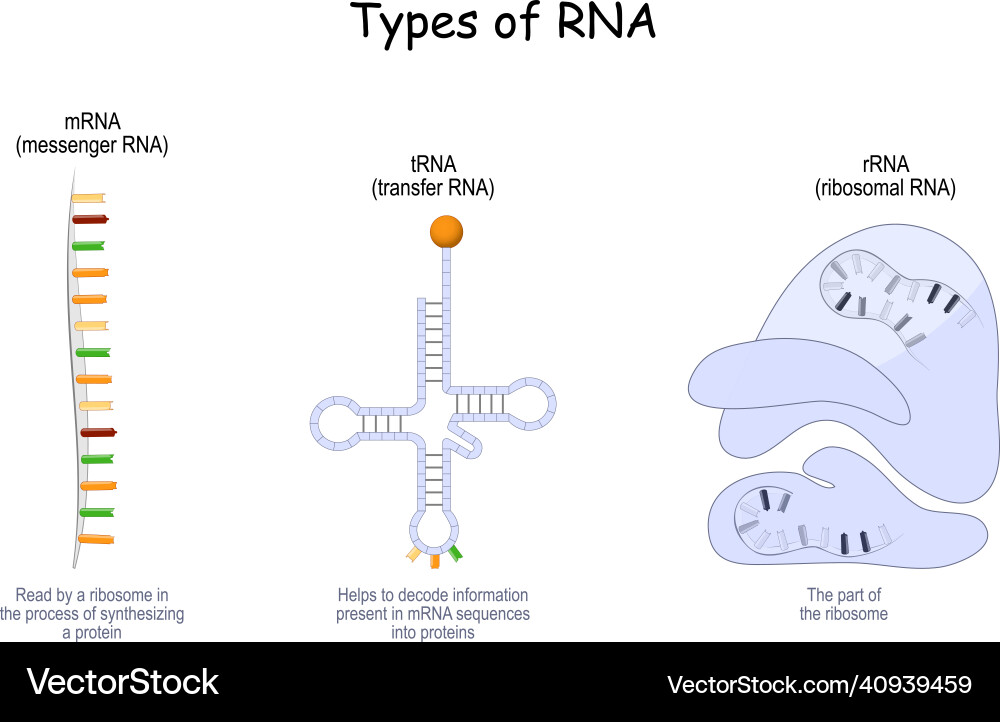 mRNA
tRNA
rRNA
Tuỳ theo cấu trúc và chức năng, RNA được chia thành: RNA thông tin (mRNA), RNA vận chuyển (tRNA) và RNA ribosome (rRNA)
2. CÁC LOẠI RNA TRONG TẾ BÀO
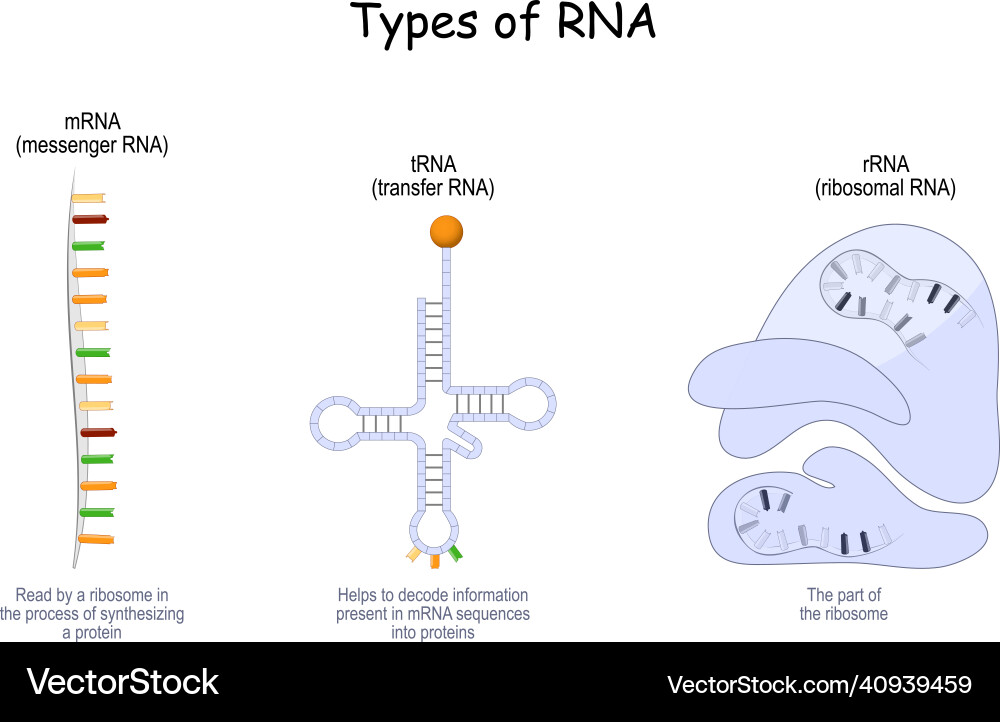 rRNA
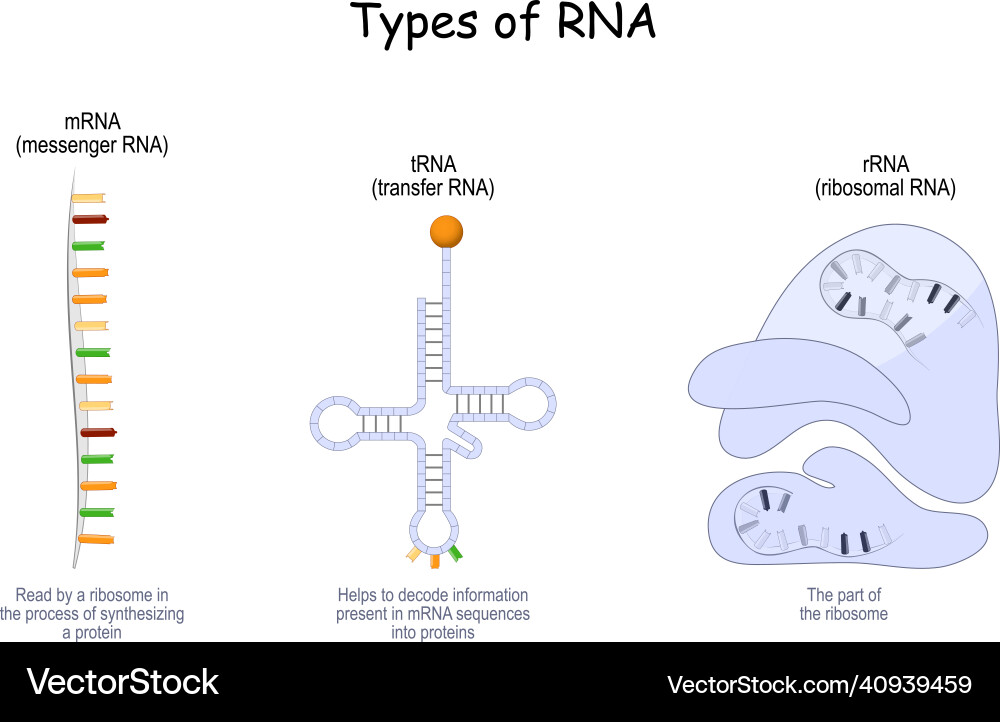 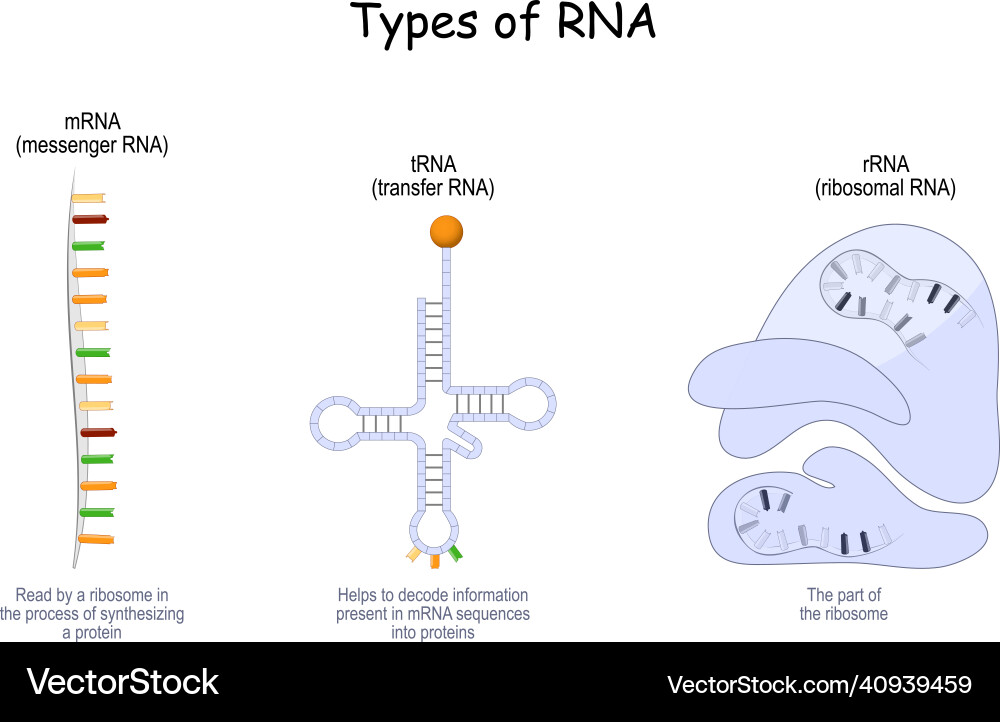 Truyền đạt thông tin di truyền từ nhân ra tế bào chất, làm khuôn cho quá trình tổng hợp chuỗi polypeptide.
Vận chuyển amino acid tự do đến nơi tổng hợp chuỗi polypeptide.
Cấu tạo nên ribosome - nơi tổng hợp chuỗi polypeptide.
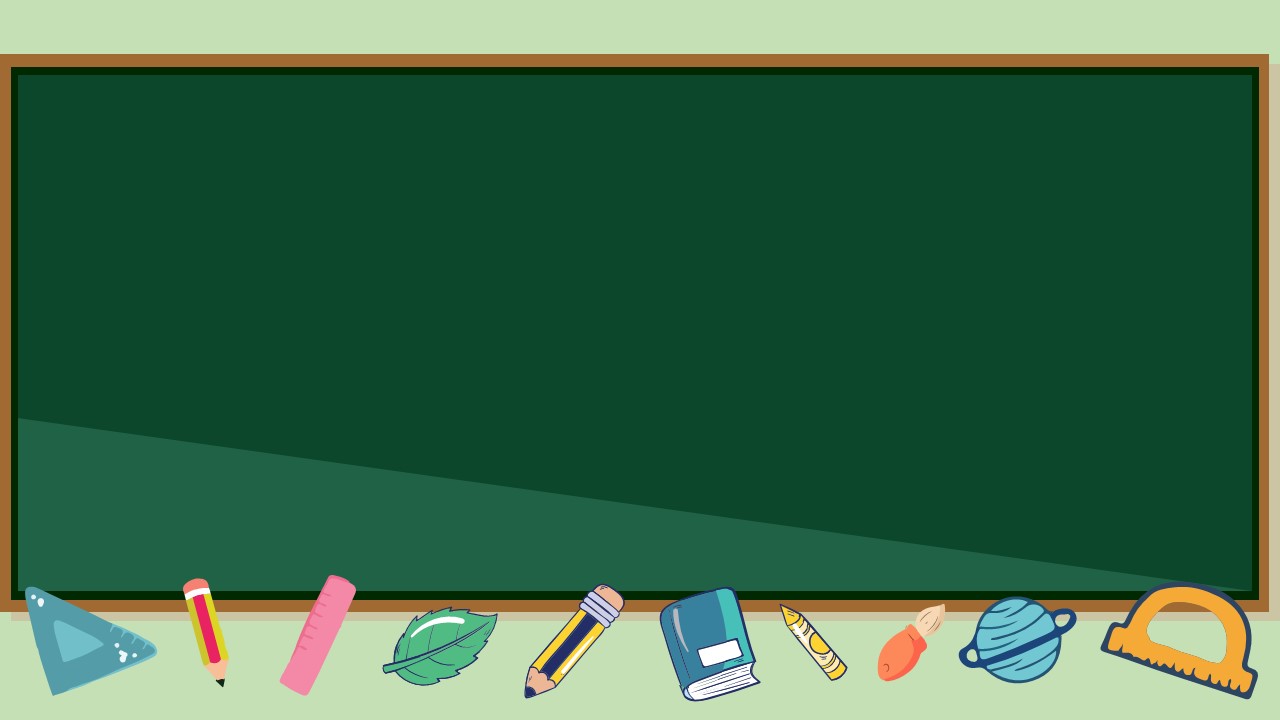 LUYỆN TẬP
Chọn 1 trong các phương án A, B, C hoặc D
Câu 1: Nguyên tắc bổ sung trong cấu   
          trúc của DNA dẫn đến hệ quả
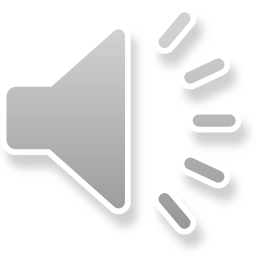 A
A = C, G = T.
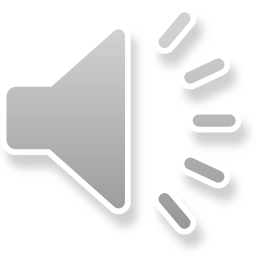 B
A + C + T = C + T + G.
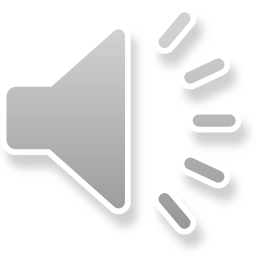 C
A + G = T + C.
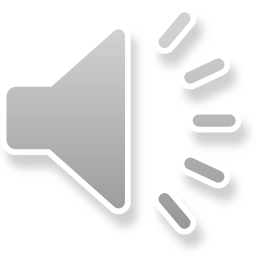 D
A + T = G + C
Câu 2: Nếu trên một mạch đơn của phân tử DNA có trật tự là:
 – A – T – G – C – A – Trật tự các Nu của mạch bổ sung là:
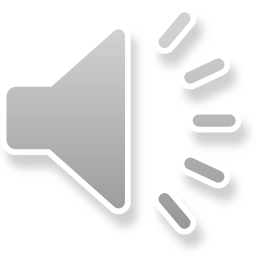 A
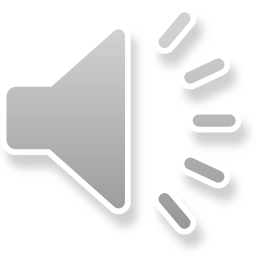 – T – A – C – G – T –
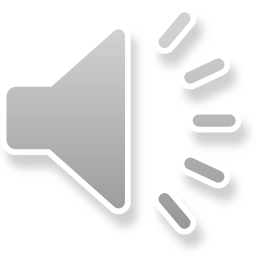 B
– T – A – C – A – T –.
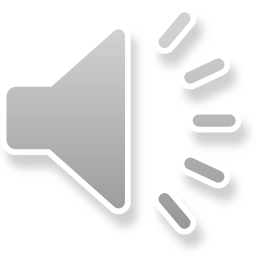 C
– A - T – G – C – A –
D
– A – C – G – T – A –
Câu 4: Loại nucleotide có ở RNA và không có ở     
              DNA là:
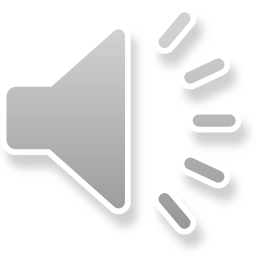 A
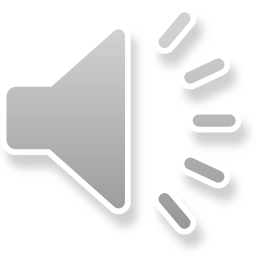 Adenine
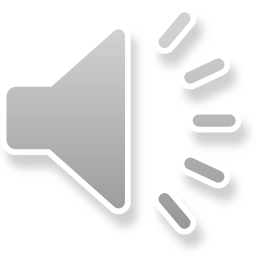 B
Thymine
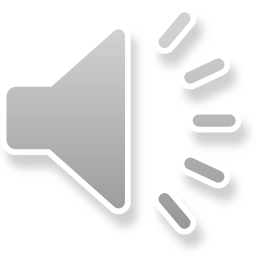 C
uracil
D
Cytosine
Câu 3: Nhận xét nào sau đây đúng khi nói về đặc điểm cấu tạo của phân tử RNA?
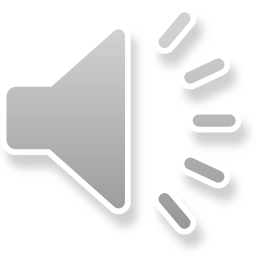 A
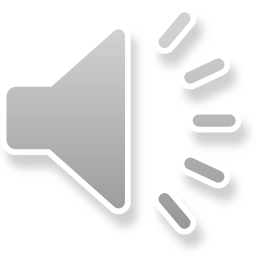 Cấu tạo 2 mạch xoắn song song.
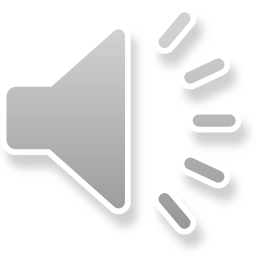 B
Cấu tạo bằng 2 mạch thẳng
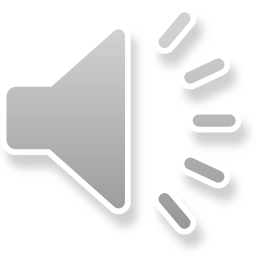 C
Gồm có 4 loại đơn phân là A, T, G, C
D
Kích thước và khối lượng nhỏ hơn so với phân tử DNA
Câu 5: Loại RNA nào dưới đây có vai trò truyền đạt thông tin quy định cấu trúc của protein cần tổng hợp?
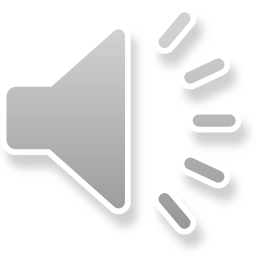 A
tRNA
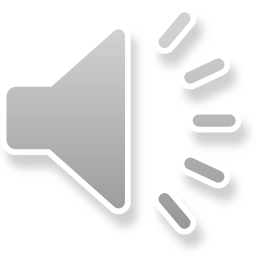 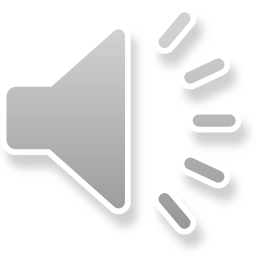 B
mRNA
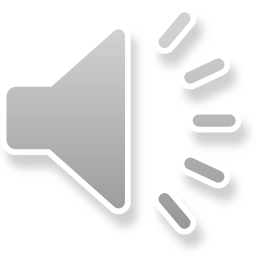 C
rRNA
D
Không có RNA nào.
Câu 6: Chức năng của tRNA là:
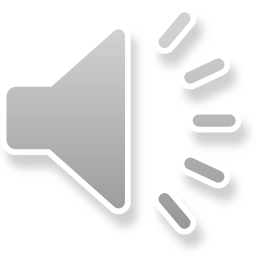 A
truyền thông tin về cấu trúc protein đến ribosome
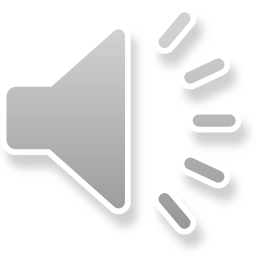 B
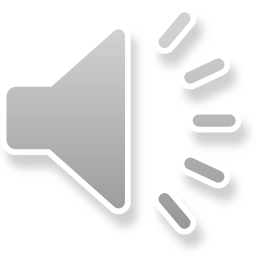 tham gia cấu tạo nhân của tế bào
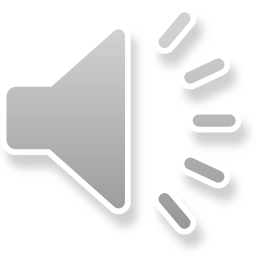 C
vận chuyển amino acid cho quá trình tổng hợp protein
D
tham gia cấu tạo màng tế bào
Câu 7: Một gene có 480 adenine và 3120 liên kết hydrogen. Số         
              lượng nucleotide
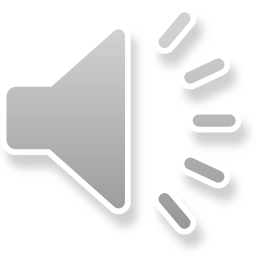 A
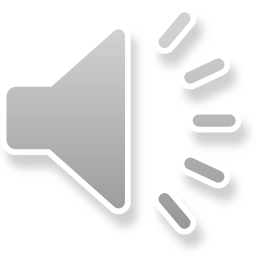 1.200
Câu 3: Một gene có 480 adenine và 3120 liên kết hydrogen. Số lượng nucleotide là
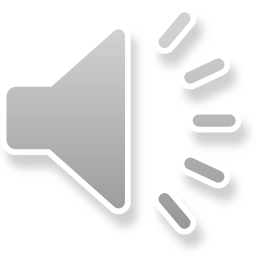 B
2.400
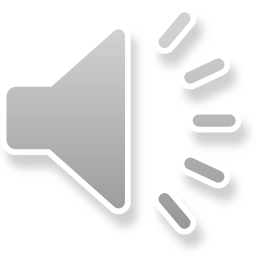 C
3.600
D
3.120
Câu 8: Một gene có chiều dài 3570 Å. Hãy tính số chu kì xoắn của gene.
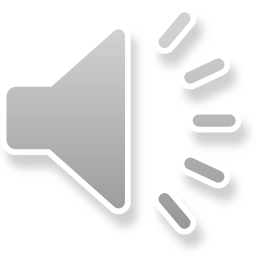 A
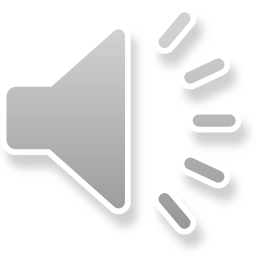 210
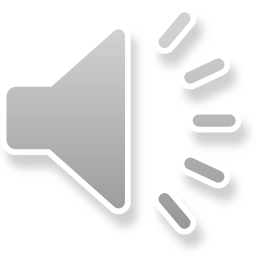 B
119
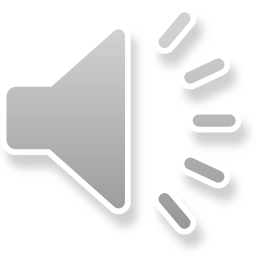 C
105
D
238